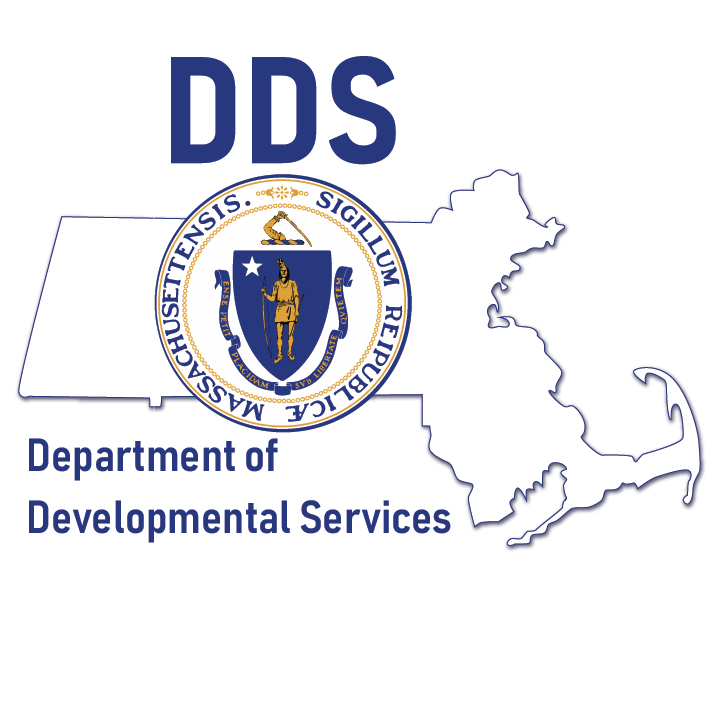 DDS Presentation to HST Task Force
April 28, 2022
DDS Role in Transportation Requests through HST
Requesting day or employment supports from DDS?
There are several day and employment options that are discussed and considered depending on an individual's interests, medical/clinical needs, and funding options.  

DDS has a role in coordinating transportation for the following programs:
DDS Funded:
Community Based Day Supports (CBDS)
Individual and Group Supported Employment
Self Directed Individualized Day Supports

MassHealth Funded:
Day Habilitation 
Adult Day Health
DDS Role in Transportation Requests through HST
Transportation to DDS Funded Day and Employment Programs
Choosing a Program/Location:
If an individual is interested in a DDS funded day or employment program, they talk with their Service Coordinator (SC) about their vision and goals, then discuss the program locations and options.  
The individual and family are encouraged to visit programs, talk to provider agencies, and make a choice. 
Transportation:
Once a program choice is made, DDS submits a Transportation Request (TR) to HST.  This request will document special considerations for supports, if applicable.
HST communicates back to the DDS Area Office if there is availability of a route, cost associated with the route, and costs associated for special considerations (like a ride monitor).  
The Area Office then determines availability of funding.
If HST transportation to the chosen program is unavailable, the Area Office looks for alternative transportation options.  After consulting with individual and family, another TR may be submitted for a different program location.
DDS Role in Transportation Requests through HST
Routes and Individuals Served
The FY23 draft transportation budget with HST is approximately $20.8 million, providing transportation to over 1,500 DDS individuals across 171 routes.
Questions